Steering Techniques
Smooth steering starts with the correct hand position
Ha
9
3
8
4
Hand Position Options
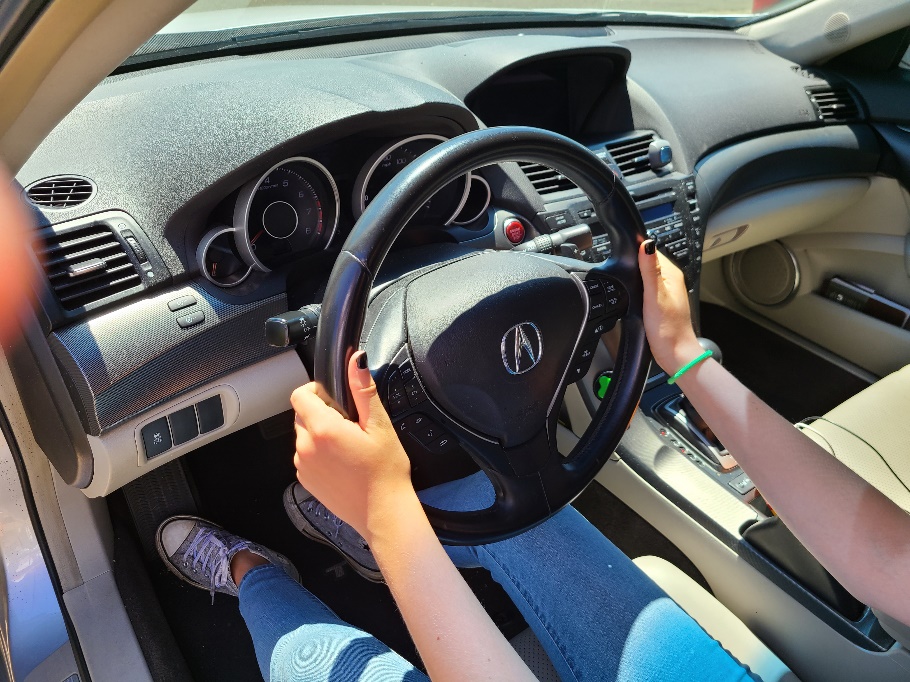 9 & 3          OR          8 & 4knuckles out, thumbs up
Steering Techniques
Push-Pull steering is used for most turns and  curves. 
Push-Pull Video
Steering Techniques
Hand over Hand steering is used for slow, sharp turns and parking

Hand over Hand Video
Let’s practice!
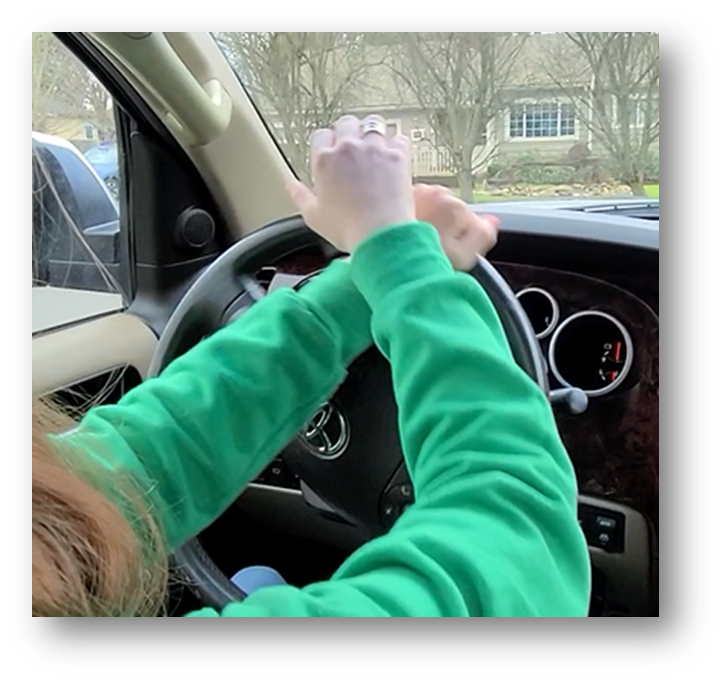 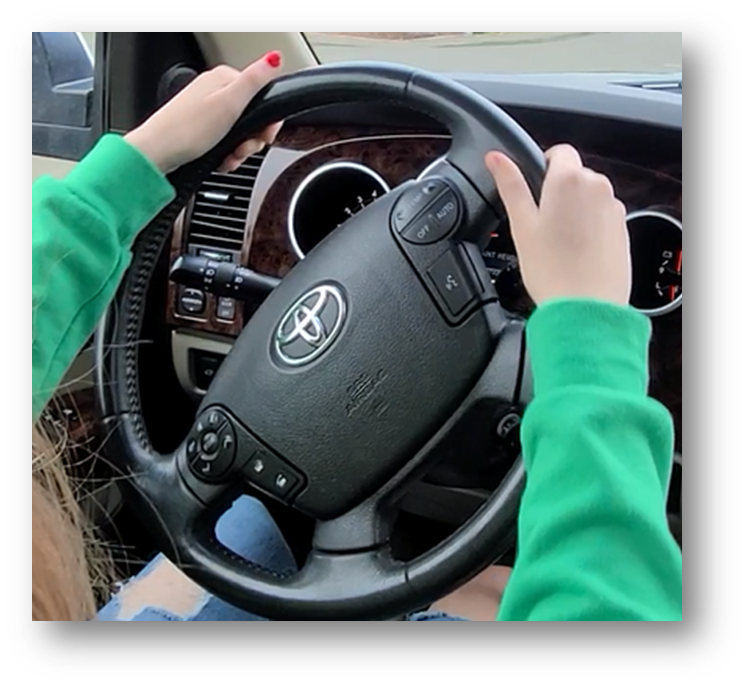 [Speaker Notes: Rehearsal Activity-]